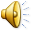 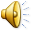 Ангелы
Каждый из нас немножечко
                                               ангел!!!
Некоторые ангелы
 весёлые!!!
А некоторые 
грустные!!!
Ангелы-это божественные
 существа!!!
Но некоторые ангелы 
имеют черные крылья!
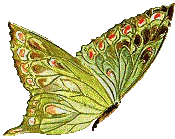 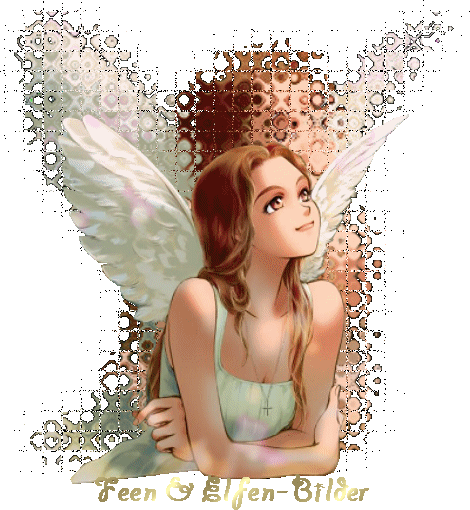 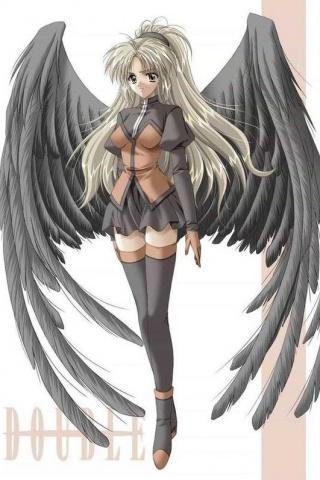 Вот такие вот ангелы!
Верьте в ангелов и тогда они  будут больше улыбаться!!!
Создатели:
Раева Диана 
6Б